Fischerei oder Aquakultur?
Rainer Froese, GEOMAR
18. November 2016 
Fair-Fish, Zürich
Überblick
Was bedeutet „Maximaler Dauerertrag“?
Wie geht es den europäischen Fischbeständen?
Kann Aquakultur die Fischerei ersetzen?
Kann Fischerei Aquakultur ersetzen?
Schlussbemerkungen
Der MSY Rahmen
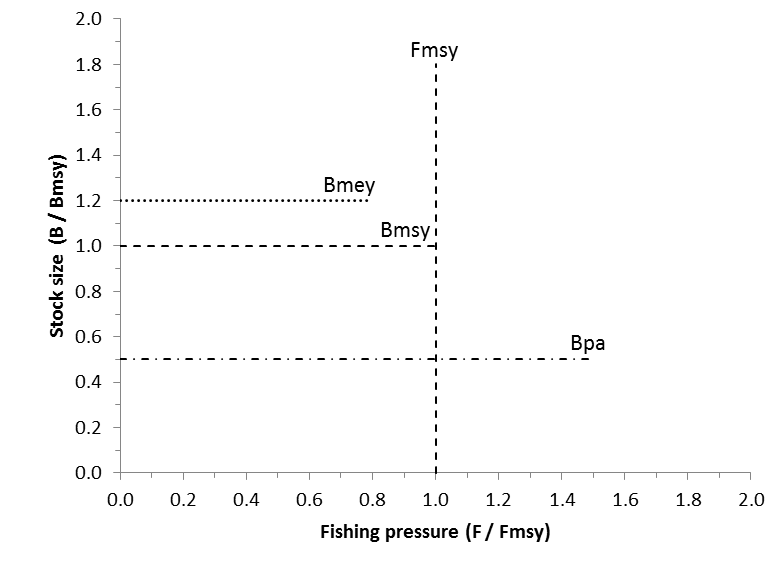 Große Bestände
       Hohe Gewinne
                 Hohe Fänge
Überfischung
CFP 2013
Erholung
Außerhalb sicherer biologischer Grenzen
European Stocks in 2013-2015
◄    Management Entscheidung   ►
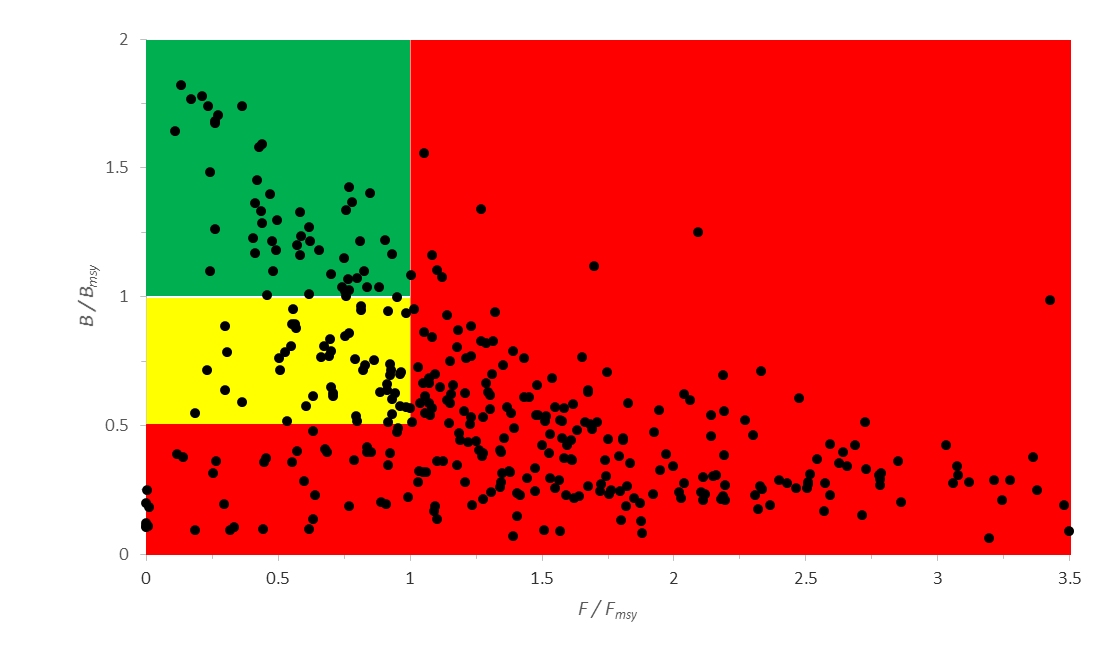 ◄   F &  Fortpflanzung & Wachstum   ►
Analysis of 397 stocks in European Seas and adjacent waters.   Froese et al. 2016.
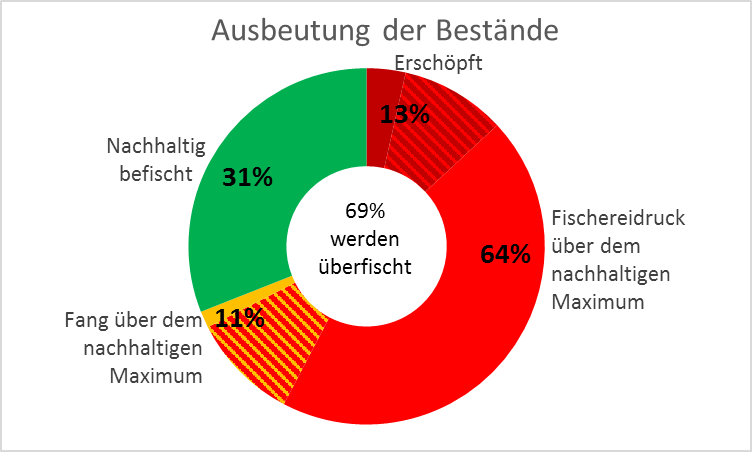 Ausbeutung von 397 Beständen in europäischen Meeren 2013-2015. Verschiedene Arten der Überfischung
Überlagern sich, die Zahlen ergeben daher nicht 100%.                                                                 Froese et al. 2016
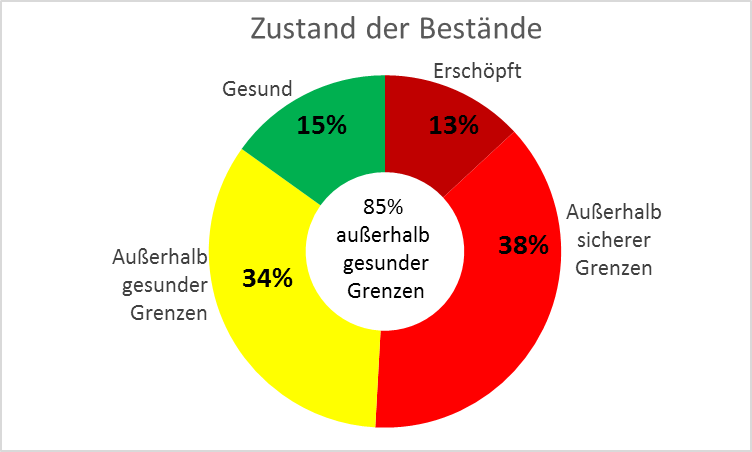 Zustand von 397 Beständen in europäischen Meeren.                                      Froese et al. 2016
Nur noch nachhaltiger Fischereidruck in 2015?
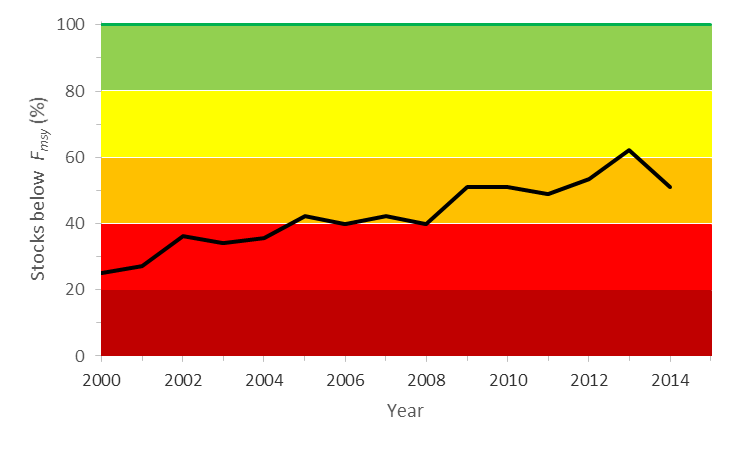 Example: North Sea
Analyse von 45 Beständen in der Nordsee                        Froese et al. 2016
Fischereidruck in allen europäischen Meeren
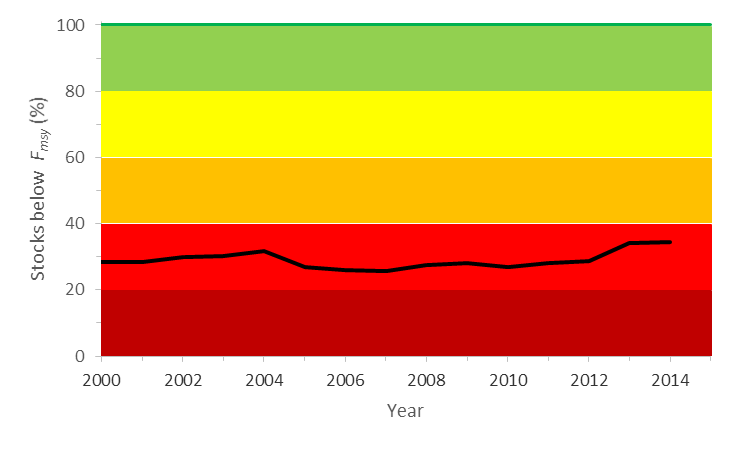 Analyse von 397 Beständen in europäischen Meeren                    Froese et al. 2016
Bestandsgröße in den europäischen Meeren
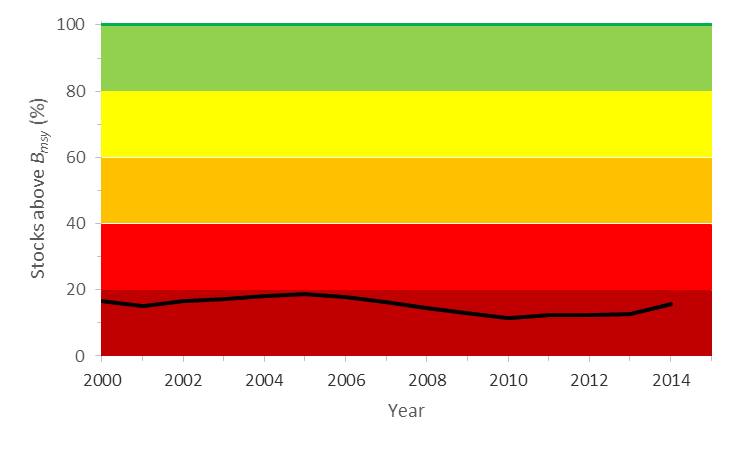 Analyse von 397 Beständen in den europäischen Meeren        Froese et al. 2016
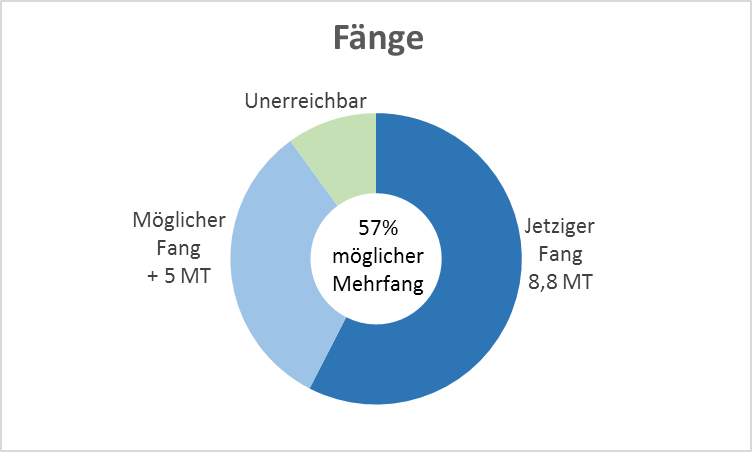 Analyse der jetzigen (2013 -2015) und der möglichen Fänge von 397 Beständen in den europäischen Meeren. 
Wegen Nahrungsbeziehungen können nicht alle Bestände gleichzeitig den maximalen Ertrag liefern     Froese et al. 2016.
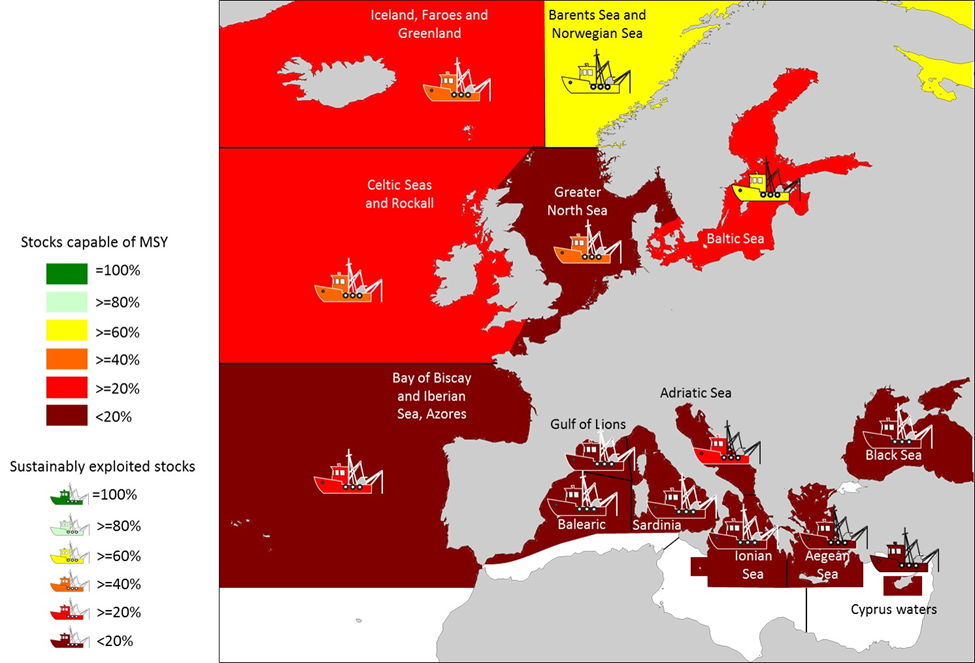 CFP compliance
 by Ecoregion
Kann Aquakultur Fischerei ersetzen?
Jährliche Aquakulturproduktion in der EU is 1,5 MT
Jährlicher Zuwachs in der EU ist gering
Zahlen aus China sind nicht hilfreich (wahrscheinlich falsch; irrelevant für Europa, da nicht exportiert wird)
Jährliche EU Fänge sind 8,8 MT, davon gehen etwa 1/3 ins Fischmehl für Aquakultur 
Aquakultur kann Fischerei nicht ersetzen, ist ein stattdessen ein Fischverbraucher und Teil des Überfischungsproblems (Sardinen, Sardellen, Sprotten, Heringe, Makrelen, …)
Kann Fischerei Aquakultur ersetzen?
Jährlicher EU Fischkonsum aus Aquakultur ist 24% des pro-Kopf Verzehrs
Mögliche Mehrfänge bei nachhaltiger Fischerei sind +57%
Nachhaltige Fischerei kann Fischkonsum aus Aquakultur leicht ersetzen
Marine Aquakultur macht Sinn, wo Fischerei zu invasiv wäre (Muscheln, Algen)
Inland Aquakultur ist ok wenn nachhaltig und artgerecht betrieben
Schlussbemerkungen
Die EU hat eine gute, neue Gemeinsame Fischereipolitik
Die Umsetzung ist noch zu langsam, spätestens ab 2020 aber bindend
Bei nachhaltiger Fischerei steigen die Fänge um 5 MT (57%)
EU Aquakultur produziert nur 1,5 MT und versorgt nur ¼ des europäischen Fischkonsums
Aquakultur kann Fischerei nicht ersetzen, wohl aber umgekehrt
Marikultur ohne Zufüttern und Aquakultur mit artgerechter Haltung ist ok